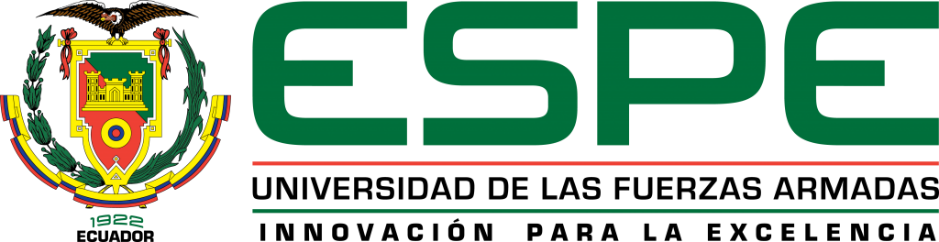 DEPARTAMENTO DE ELÉCTRICA, ELECTRÓNICA Y TELECOMUNICACIONES
CARRERA DE INGENIERÍA EN ELECTRÓNICA, AUTOMATIZACIÓN Y CONTROL
TRABAJO DE TITULACIÓN
TEMA: DISEÑO E IMPLEMENTACIÓN DE SISTEMA DE SUPERVISIÓN, CONTROL Y ADQUISICIÓN DE DATOS CON IoT: APLICACIÓN EN SISTEMAS DE RIEGO PARA JARDINES VERTICALES
DIRECTOR: DR. JAIME PAÚL AYALA TACO
AUTOR: SAMPEDRO SERRANO, DAVID RICARDO
Índice de Contenido
Introducción
Objetivo
Proceso de control
Implementación
Pruebas y resultados
Conclusiones y recomendaciones
Introducción
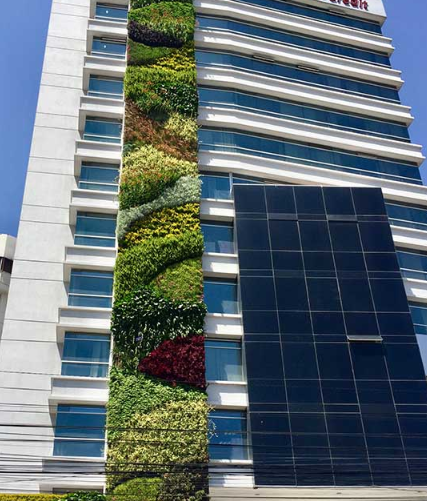 Jardines Verticales
Técnica de hidroponía
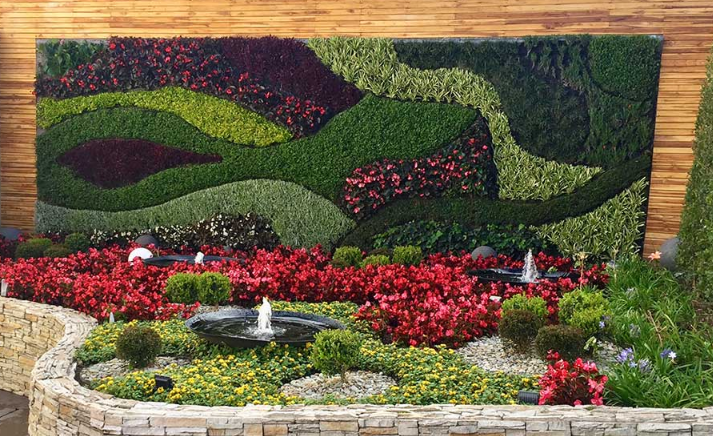 [Speaker Notes: Los sistemas de hidroponía requieren la intervención constante de una persona.
 Acceder a la información desde cualquier lugar en cualquier momento.
Evitarán pérdidas económicas (plantas, multas por falta de mantenimiento, viajes innecesarios) y otros costos intangibles como prestigio e integridad de la empresa.]
Introducción
“La Industria 4.0 es una inversión clave para el futuro”  
Beatriz González
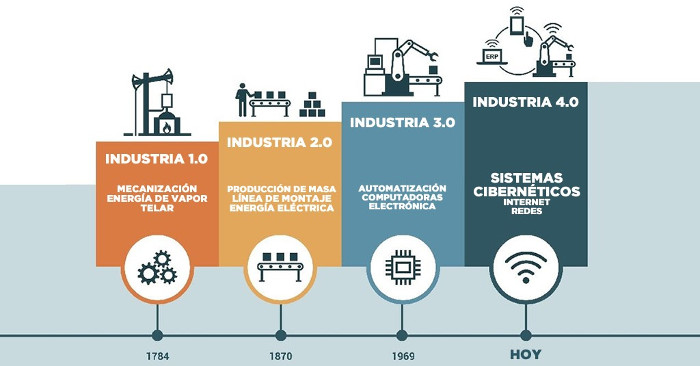 Objetivo
Desarrollar un sistema que gestione los niveles de nutrientes, alcalinidad o acidez (pH) y conductividad eléctrica (CE) para el cuidado y riego de jardines verticales que permita la integración del proceso con sistemas IT.
Proceso de Control
Implementación
Servidor Local
Pasarela Inteligente
Aplicación
Controlador
Sensores
Actuadores
Implementación
Implementación
Etapas de diseño
Modelo de referencia
Computación en la nube
Pasarela Inteligente
Aplicación
Controlador
Sensores
Actuadores
Recursos Físicos
Sensores
Interruptores de nivel de tanques
Controlador 
PLC
Actuadores
Electroválvulas y bombas de agua
[Speaker Notes: Esquema de control]
Conectar objetos a internet
Internet de las Cosas
Pasarela Inteligente
MQTT
[Speaker Notes: IoT representa diferentes tecnologías que antes estaban desconectadas y ahora están conectadas a través de una red basada en internet protocol (IP). 
IoT es una red que conecta “objetos” de manera única a Internet]
Gateway Inteligente
Este dispositivo recolecta la información del proceso.
Aplicando concepto de Smart Factory separa red de dispositivos con la red de internet
Permite realizar computación en la niebla.
Se utiliza en consecuencia IoT2040
S7, Ethernet/IP, Modbus TCP, RTU, MQTT, CoAP.
512 Mb
Intel Quark x 1000, 400 MHz
MQTT (Message Queue Telemetry Transport)
Ventajas
Comunicación de sensores
Ancho de Banda
Procesamiento 
Memoria
Topologia Estrella
Computación en la nube
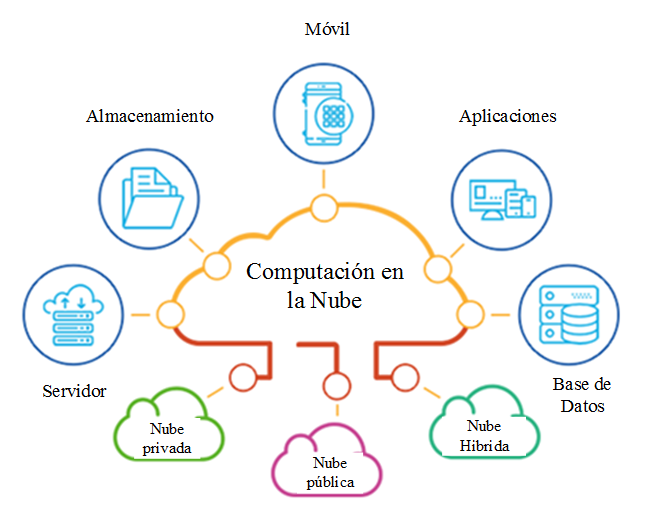 Droplet de Digital Ocean
IaaS
Virtualización
Mobaxterm
Mysql
Computacion en la niebla
IoT2040
Mobaxterm
SQLite3
Preprocesamiento de datos
Reenvió de información a la nube.
Aplicación
Se desarrolla con Node-RED, la interfaz para la supervisión, control y análisis de datos en la nube. 
Como cliente de MQTT una aplicación móvil o servidor web.
Dashboard
Dashboard
Dashboard
Dashboard
Dashboard
Dashboard
Dashboard
Correo
Resultado
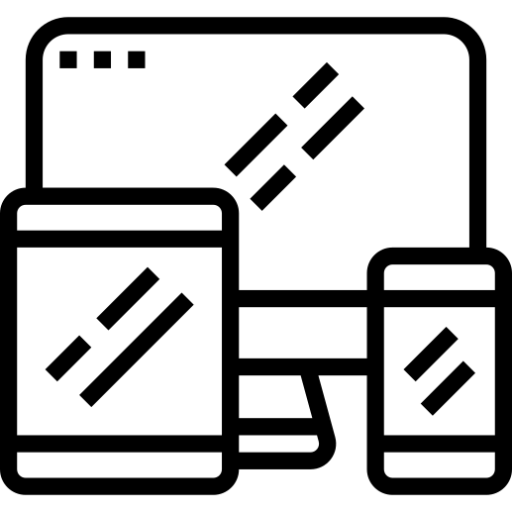 Evaluar la gestión adecuada de los recursos como agua, nutrientes, reemplazo de plantas y generar de manera eficiente el mantenimiento preventivo, correctivo de los sensores y actuadores.
Sistema de supervisión, control y adquisición de datos se aplicó e implementó en un sistema de riego de jardines verticales
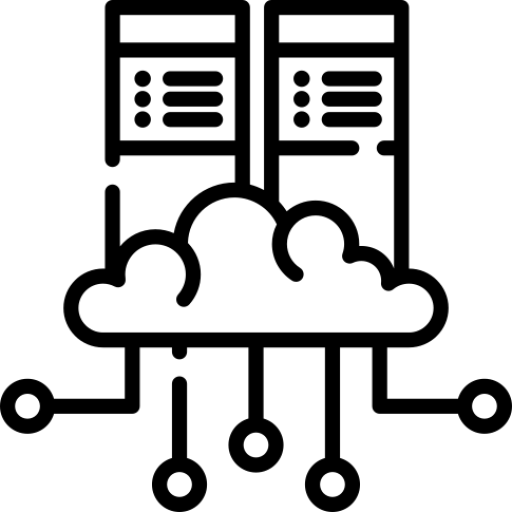 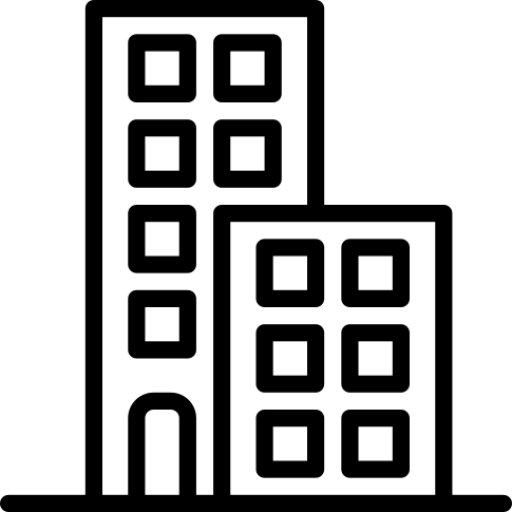 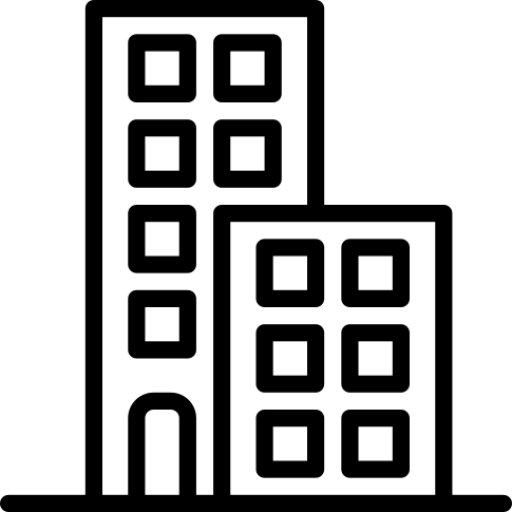 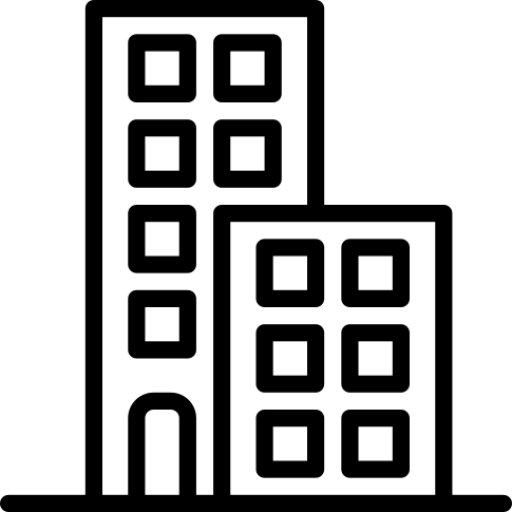 Se integró tecnologías de operación con tecnología de información
Conclusiones y Recomendaciones
Se desarrolló un sistema de adquisición, control y almacenamiento de datos con IoT aplicado en hidroponía, mejorando el control de la mezcla de nutrientes para el riego de las plantas, esto genera un ahorro en recursos al evitar que las plantas mueran por la falta o exceso de nutrientes.
No es necesario que una persona esté presente en el lugar, o deba trasladarse grandes distancias. Este sistema permite tomar acciones correctivas en un plazo menor de tiempo.
Conclusiones y Recomendaciones
Este sistema aplica conceptos de Industria 4.0 al separar la red de dispositivos que controlan el proceso o de tecnología de operación, con la red de internet, lo cual da seguridad y permite el uso de tecnología de información. Al lograr que la información este en un lenguaje estándar permite la aplicación de diferentes lenguajes de programación, metodologías y aplicaciones de software sean ilimitadas. Con esto el adquirir los datos del proceso, enviarlos a cualquier nube de acuerdo con los requerimientos del proceso, analizarlos, logrando así una mejora continua al comparar datos generados con datos futuros.
Conclusiones y Recomendaciones
El sistema permite conocer el número de activaciones de electroválvulas, el tiempo de activación de las bombas de agua, conocer niveles de agua. Con estos datos se puede establecer un mantenimiento de los sensores y actuadores.
Se desarrolló un dashboard en el cual el usuario final puede supervisar el proceso de hidroponía aplicado en jardines verticales desde cualquier lugar en el mundo, de ser necesario controlar el proceso al conocer el estado de sensores y actuadores. La integración de las tecnologías de operación con las de información generan alcances inmensamente amplios, como el predecir sucesos, analizar la información en instantes y presentar una posible solución. Logrando así una mejora continua.
Como recomendación todo proceso a ser automatizado requiere de conocer el proceso de principio a fin, establecer cronogramas y presupuesto que ayude a establecer un alcance de acuerdo con los requerimientos del proceso.